The Purpose of the Book
Acts 1:1-26
Dates for the Composition of Acts
AD 62-63	 Events Concluding Book of Acts
AD 70      	Destruction of Jerusalem
AD 85		Early Reign of Terror Under                        Domitian (81-96)
AD 150	Written Prior to Being Quoted
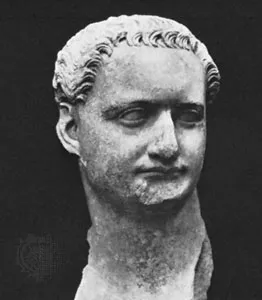 Texts I May Cite During Our Study
א Codex Sinaiticus: Most likely dates to the 4th century and contains the entire book.
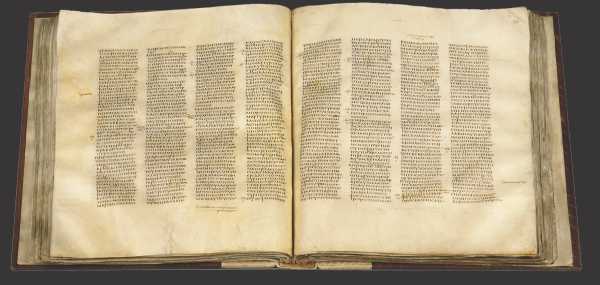 Texts I May Cite During Our Study
A Codex Alexandrinis: Most likely dated to the 5th century and contains the full book.
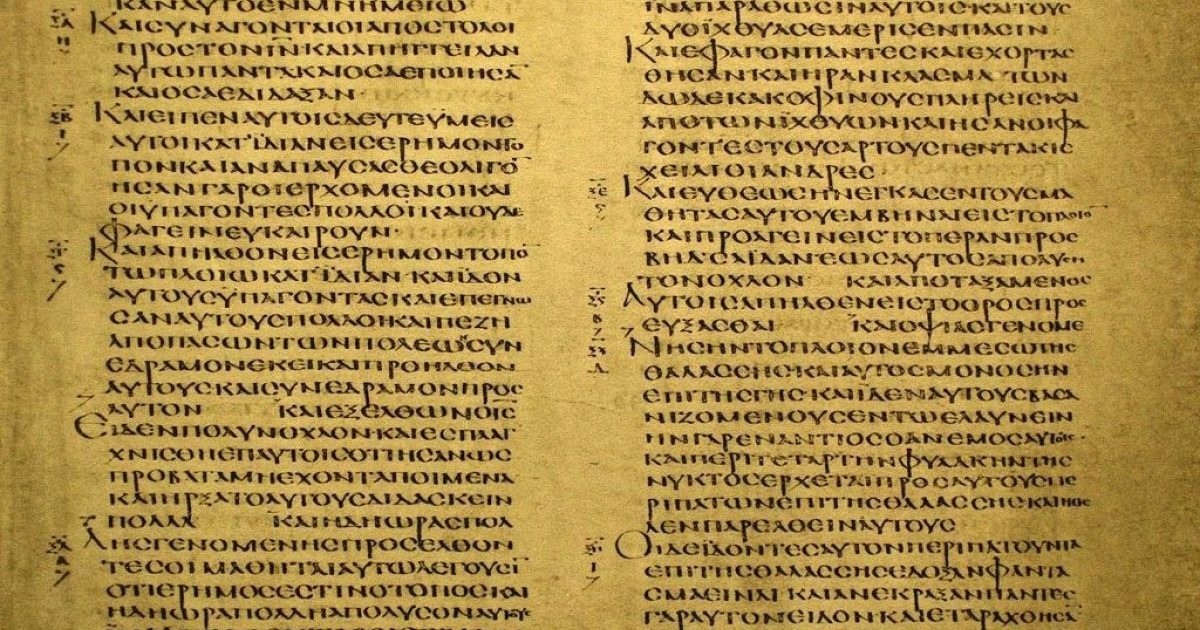 Texts I May Cite During Our Study
B Codex Vaticanus: Most likely dates to the 4th century and includes the full book.
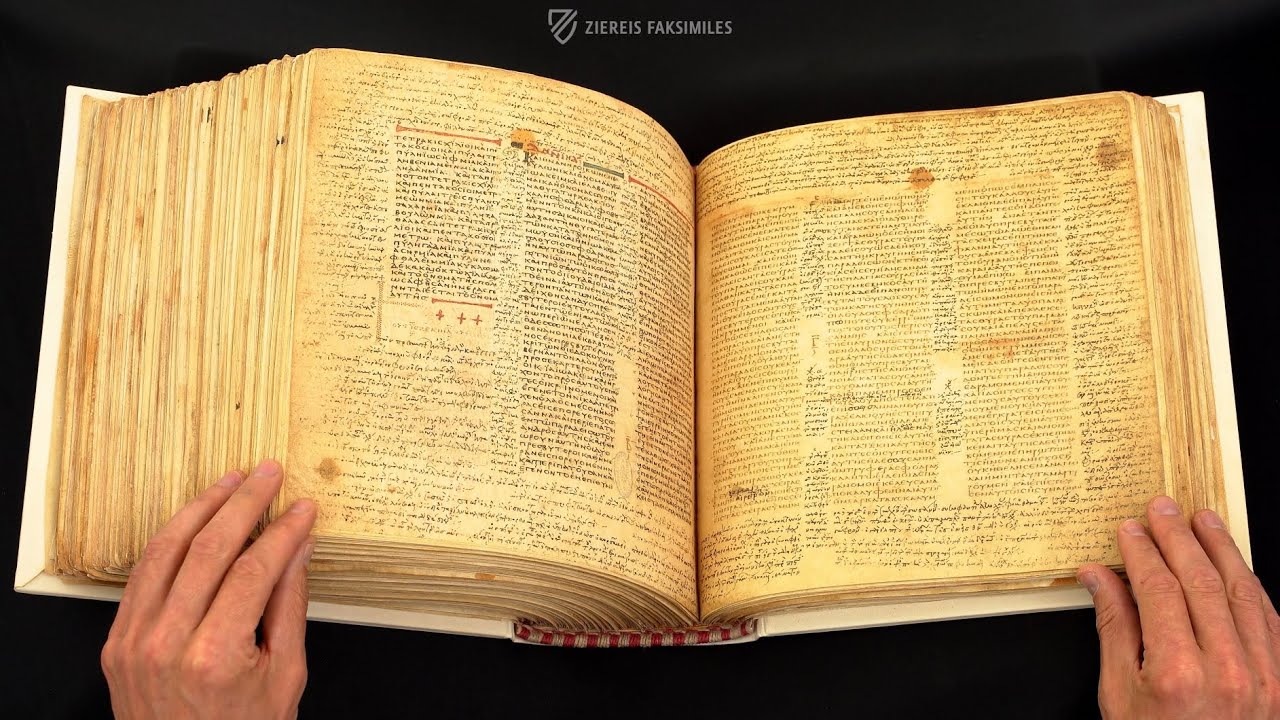 Texts I May Cite During Our Study
C Codex Ephraemi: Written over the course of the 5th century and contains fragments which include: 1:2-4:3; 5:35-10:42; 22:21-23:18; 24:15-25:19; 27:6-28:4.
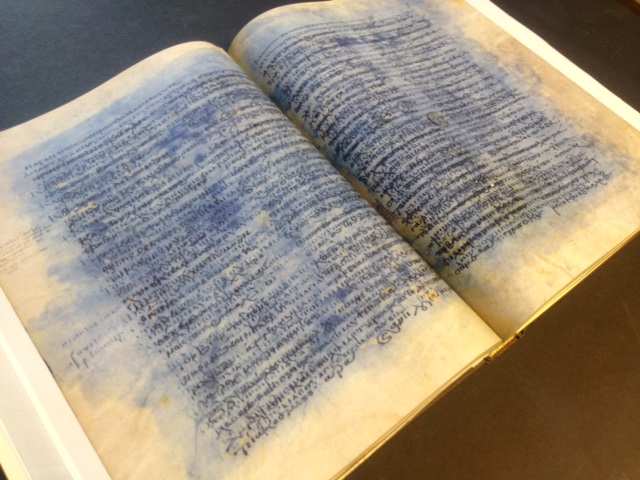 Texts I May Cite During Our Study
D Codex Bezae: Likely a 6th century manuscript and is missing many sections.
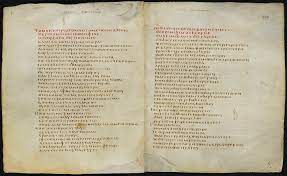 Texts I May Cite During Our Study
E Codex Laudianus: This manuscript is somewhat defective from 26:29-28:26 (due to damage).
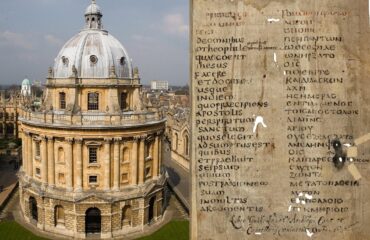 Texts I May Cite During Our Study
א Codex Sinaiticus: Most likely dates to the 4th century and contains the entire book.
A Codex Alexandrinis: Most likely dated to the 5th century and contains the full book.
B Codex Vaticanus: Most likely dates to the 4th century and includes the full book.
C Codex Ephraemi: Written over the course of the 5th century and contains fragments which include: 1:2-4:3; 5:35-10:42; 22:21-23:18; 24:15-25:19; 27:6-28:4.
D Codex Bezae: Likely a 6th century manuscript and is missing many sections.
E Codex Laudianus: This manuscript is somewhat defective from 26:29-28:26 (due to damage).
G Codex Bibliothecae Anglicae: Probably 9th century and missing 1:1-5:9.
H Codex Mutinensis: Another 9th century manuscript and missing 1:1-5:27.
Acts 1:1
τὸν μὲν πρῶτον λόγον ἐποιησάμην περὶ πάντων ὦ Θεόφιλε ὧν ἤρξατο ὁ Ἰησοῦς ποιεῖν τε καὶ διδάσκειν 
“I” accomplished
“first treatise”
“concerning ALL”
“Jesus began to accomplish and  to teach”
“O, Theophilus”
Acts 1:2
ἄχρι ἧς ἡμέρας ἐντειλάμενος τοῖς ἀποστόλοις διὰ πνεύματος ἁγίου οὓς ἐξελέξατο ἀνελήμφθη
Does the Holy Spirit participate in the teaching of the apostles?
Or the choosing of the apostles?
FORTY (40=4*10)
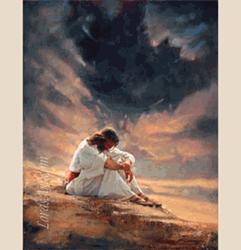 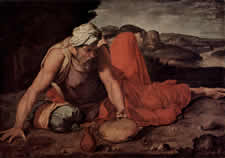 Hints in Acts 1:4
Συναλιζόμενος
Lit. “gathering together”
Fig. “common meal”
Cultural “rallying soldiers”
WAIT
In JERUSALEM
BUT, most were from GALILEE
Their businesses in GALILEE
Jerusalem was dangerous!
Water Versus HOLY SPIRIT
εἶπεν δὲ πρὸς αὐτούς οὐχ ὑμῶν ἐστιν γνῶναι χρόνους ἢ καιροὺς οὓς ὁ πατὴρ ἔθετο ἐν τῇ ἰδίᾳ ἐξουσίᾳ
Don’t get distracted by our own speculation about God’s work (v. 7)
Don’t get bogged down by our lack of resources since, as verse 8 will reveal, it is God’s power that counts
Don’t be so heavenly-minded you are no earthly good (vv. 9-12)
Don’t focus on the past so that you can’t participate in the future
Δυναμις (Acts 1:8)
power to change
power to explode
power to illuminate,
power to build
 and power to grow
The Task Before Them (1:8)
Casting Lots (see Proverbs 16:33)
One theory of “drawing” or “casting” lots was that colored stones were placedwithin a bag. The colors symbolizedsomething or one color represented the“black ball” that pinpointed the guilty one.
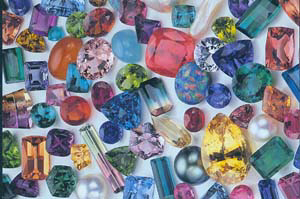 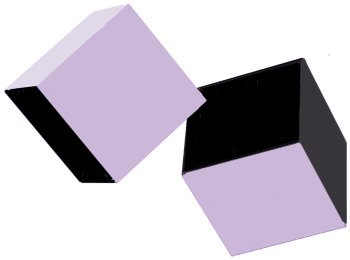 Another theory is that the “lots” were likedice with light and dark sides. Getting a roll matching light sides = “Yes” and aroll matching dark sides = “No,” whileone of each meant no definite answer.
Another idea would be thatarrows of different sizes weredrawn or dumped from a quiver to form a “pattern” orhave the “short” arrow loselike a short straw.
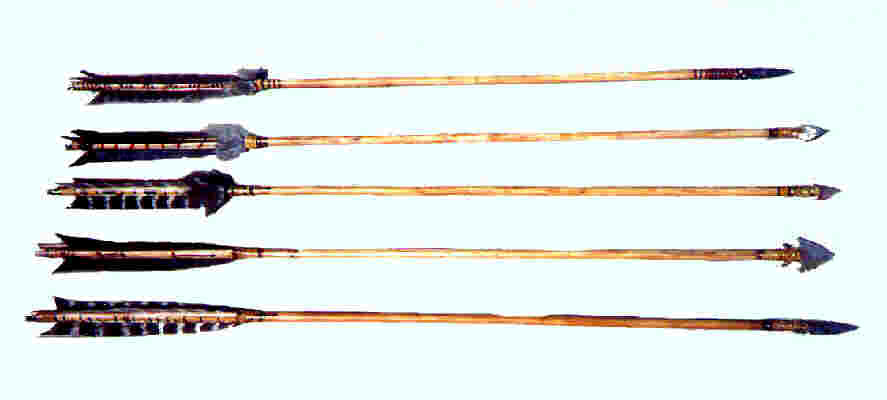 God’s Consistent Plan
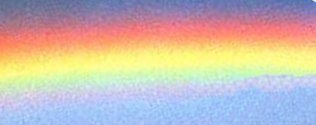 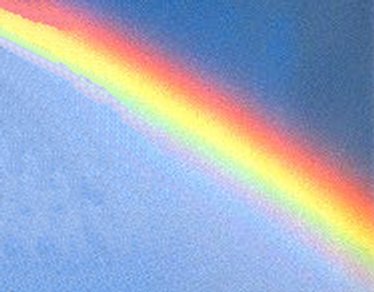 24 Thrones
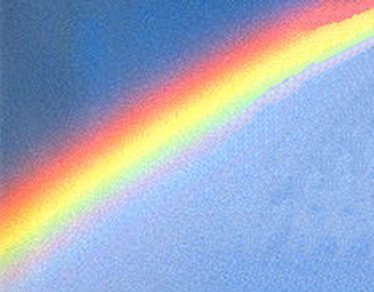 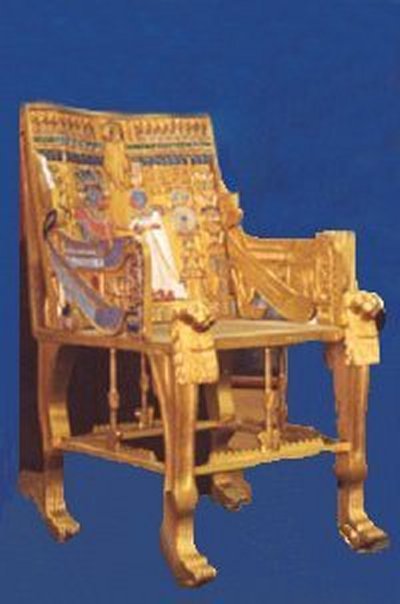 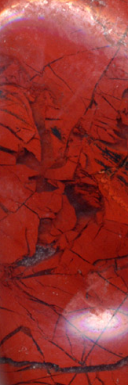 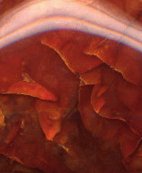 12 Thrones?
12 Thrones?
12 heads of      tribes?
12 apostles?
24 thrones MAY refer to 24 priests as found inI Chronicles 24:4 or to Old + New Covenants!